Ғылым дамуының тұжырымдамалары Педагогиканың философиясы және әдіснамасының ғылыми мағынасы
п.ғ.д., профессор Шалғынбаева Қ.Қ.
Ғылым – дамушы институт. 
Педагогика ғылымының дамуында ғылыми-зерттеу әрекеті негіздерінің күрделі өзгерістерге ұшырауын  үш кезеңді атап көрсетеді
Келешек әлемі модерннен кейінгі парадигмада қарастырылады (П.Ханна және т.б).
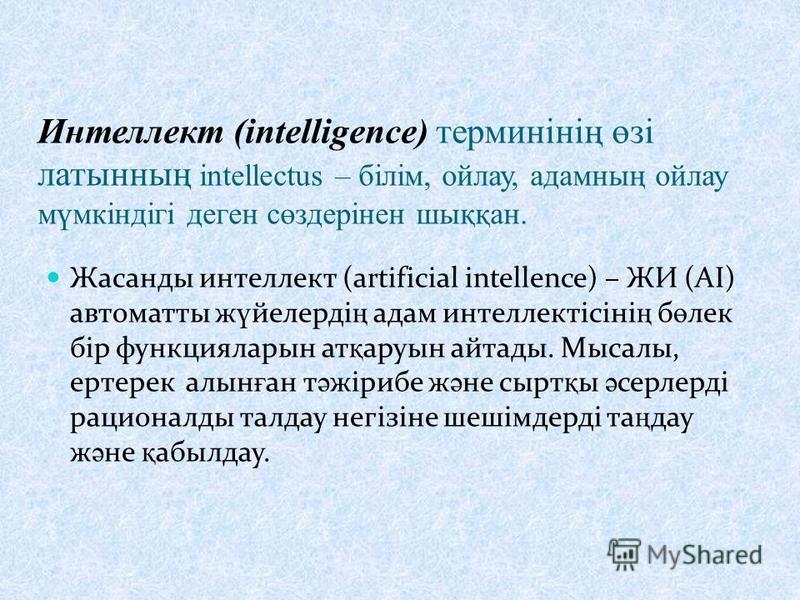 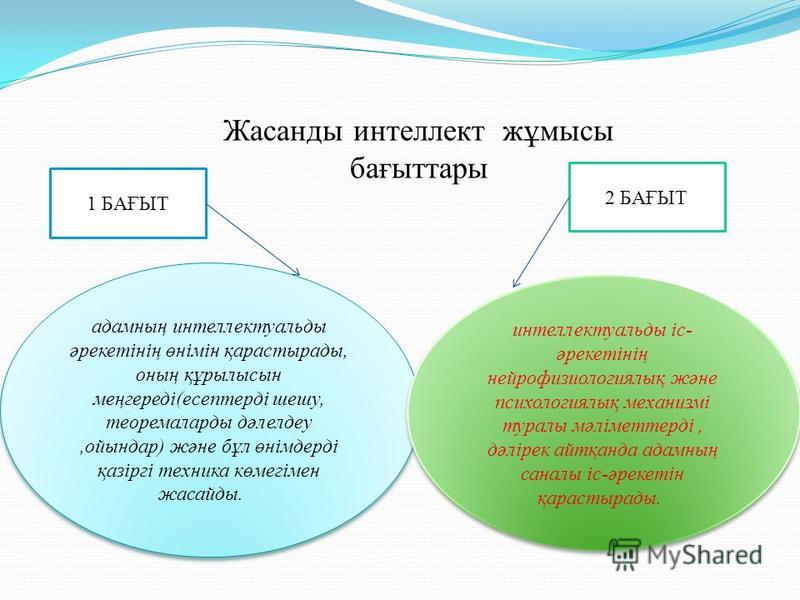